Altérations des muscles
Blessure
Syndrome du tunnel carpien
Lésions inflammatoires
Causes probables:
Foulure
Entorse 
Rupture de tendon
Blessures
Atteinte au système musculaire
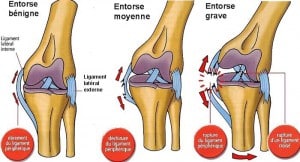 Cemeq p.154
Foulure, entorse, rupture
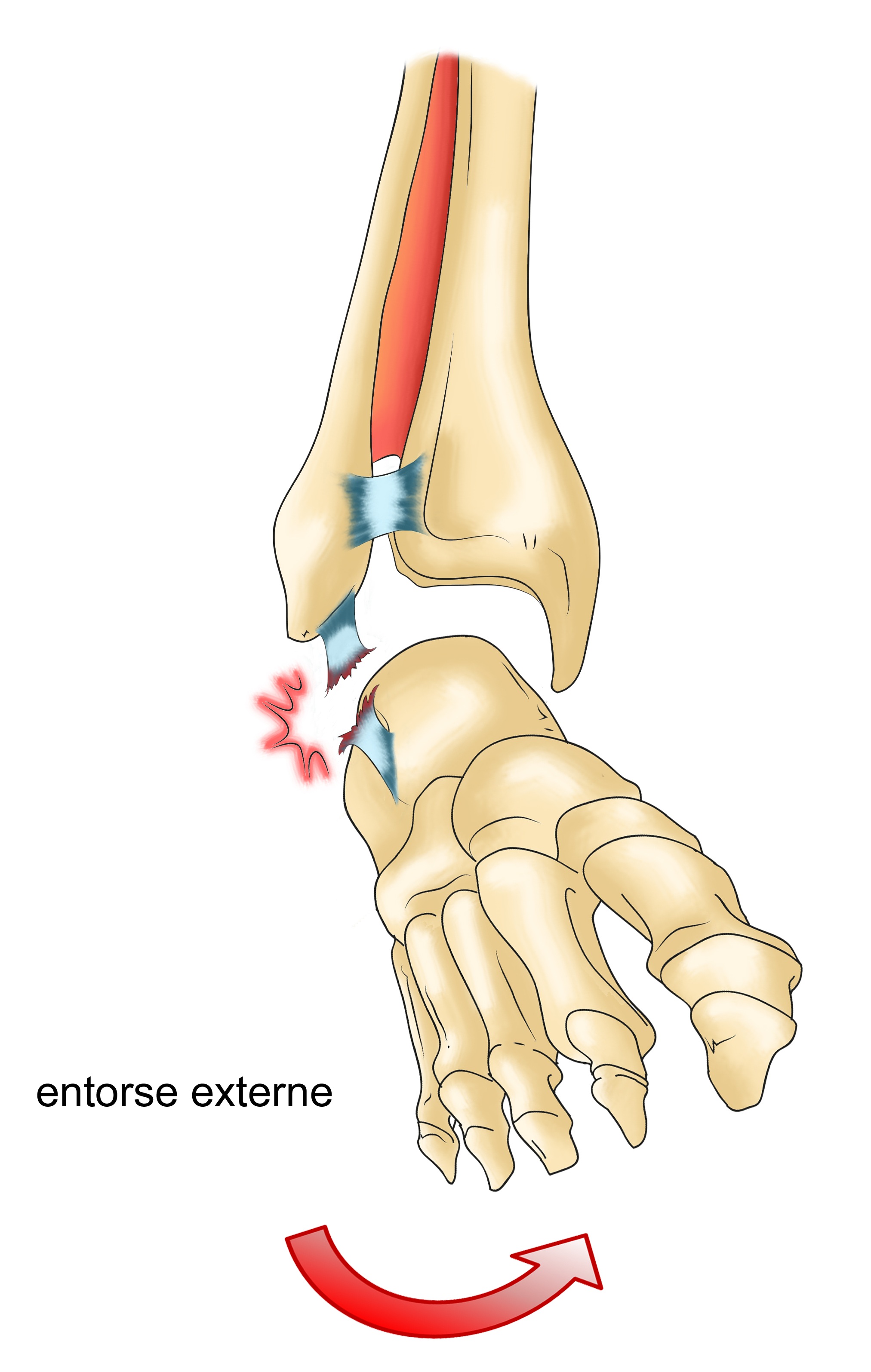 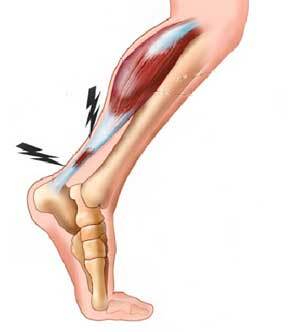 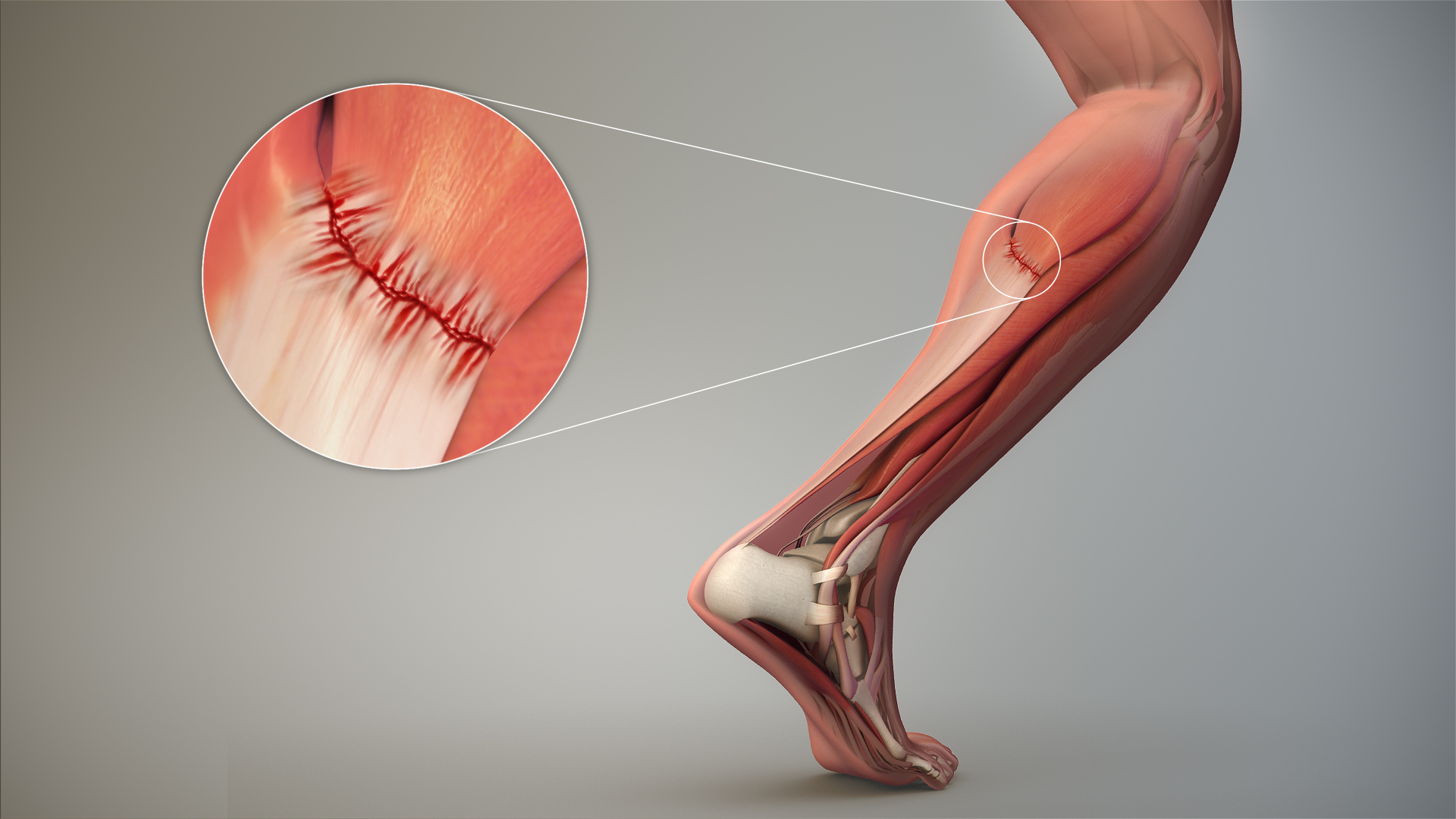 Cemeq p.154 à 156
Cause :
Traumatisme
polyarthrite rhumatoïde
Mouvements répétés
Syndrome du canal carpien
Compression du nerf médian qui contrôle les muscles de la main et qui assure l’innervation sensitive des doigts
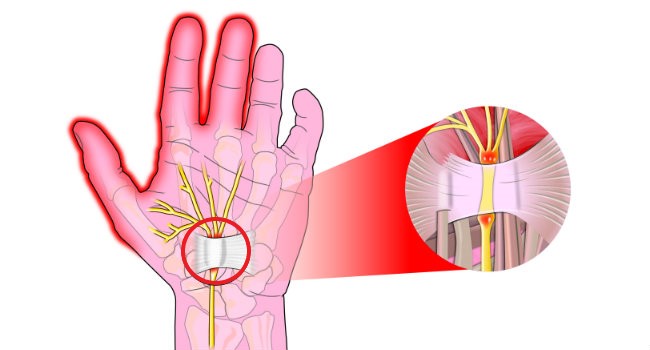 Cemeq p. 156
Tendinite : 
Inflammation du tendon
Lésions inflammatoires
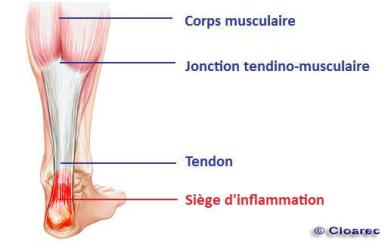 Tendinite
Ténosynovite
Épicondylite
Capsulite
Bursite
Cemeq p. 157
Ténosynovite : 
Inflammation d’un tendon et des gaines synoviales
Lésions inflammatoires
Tendinite
Ténosynovite
Épicondylite
Capsulite
Bursite
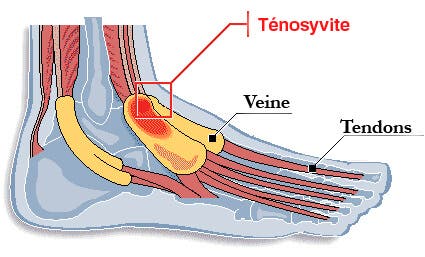 Cemeq p.157
Épicondylite : 
Inflammation des tendons reliant les muscles à l’épicondyle de l’humérus, au niveau de l’épaule
Lésions inflammatoires
Tendinite
Ténosynovite
Épicondylite
Capsulite
Bursite
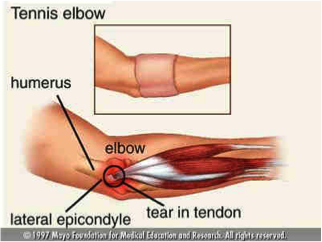 Cemeq p.157
[Speaker Notes: Mieux connu sous le nom de Tennis Elbow]
Capsulite : 
Inflammation de la capsule articulaire
Lésions inflammatoires
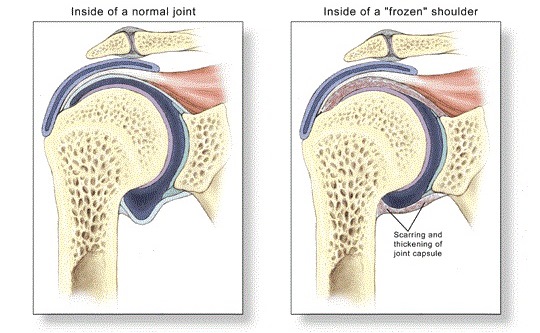 Tendinite
Ténosynovite
Épicondylite
Capsulite
Bursite
Cemeq p.157
[Speaker Notes: Mieux connu sous le nom de Tennis Elbow]
Bursite : 
Inflammation de la bourse séreuse
Lésions inflammatoires
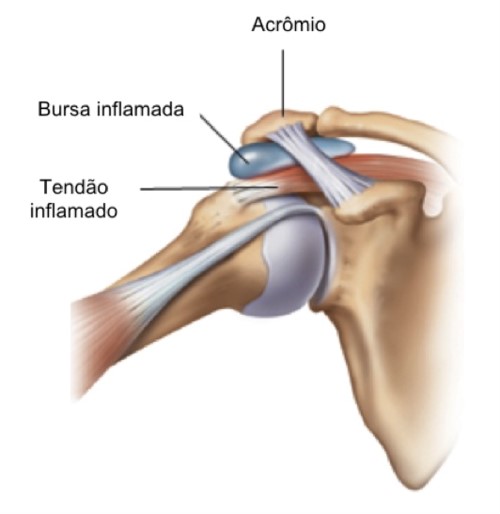 Tendinite
Ténosynovite
Épicondylite
Capsulite
Bursite
Cemeq p.157
[Speaker Notes: La bourse séreuse contient le liquide synovial

Les causes de la bursite et de la capsulite peuvent être 
Une dégénérescence des structures dans le travail ou dans le sport
Des mouvements répétitifs dans le travail ou dans le sport
La conséquence des blessures suite à un accident]
Lésions inflammatoires
Manifestations cliniques
Soins ou traitements
Douleur vive aggravée par le mouvement
Mobilisation difficile pouvant aller jusqu’à l’impotence fonctionnelle
Perte de force
Articulations au repos
Application de glace durant les premières 24 à 48 heures, selon Rx
Reprise graduelle des activités
Médicaments selon ordonnances 
Anti-inflammatoires
Analgésiques
[Speaker Notes: Torticolis : Contraction douloureuse des muscles du cou, principalement le sterno-cléido-mastoïdien]